Biosecurity for Agricultural Service Providers
Division of Animal Health
WISCONSIN DEPARTMENT OF AGRICULTURE, TRADE AND CONSUMER PROTECTION
May 2024
What is Biosecurity?
Precautions taken to minimize the risk of introducing or spreading an infectious disease.
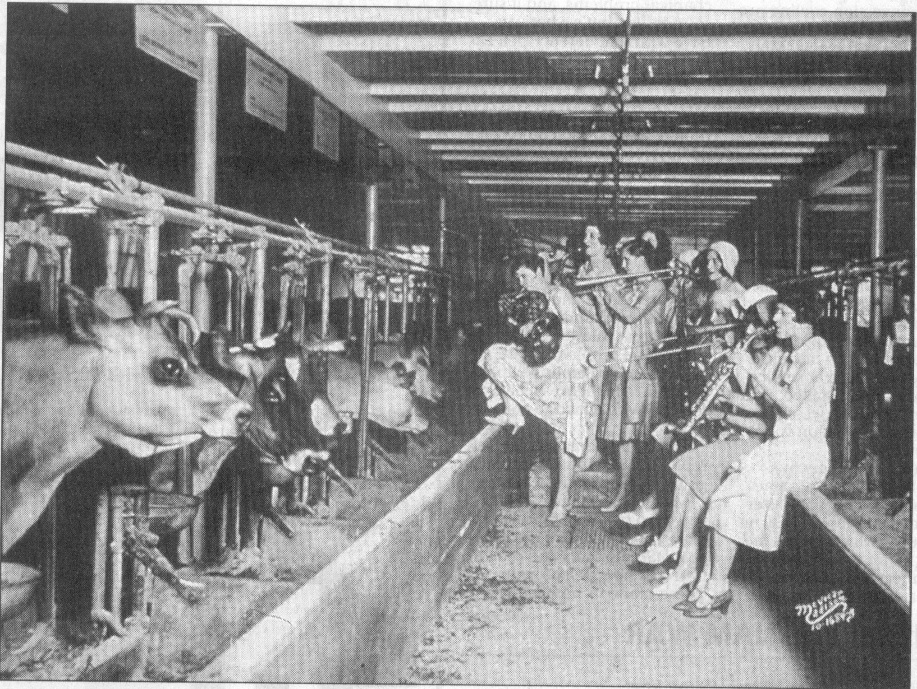 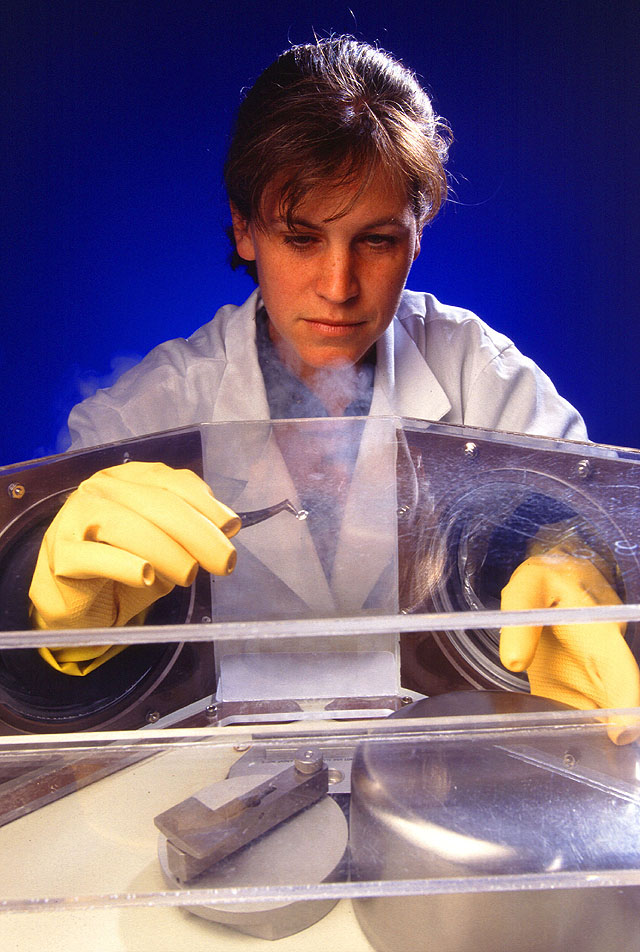 Somewhere in between these two scenarios
Purpose of Biosecurity
To prevent the introduction of disease organism(s) to a susceptible herd or flock of animals.

To prevent spread of disease within a group of animals.
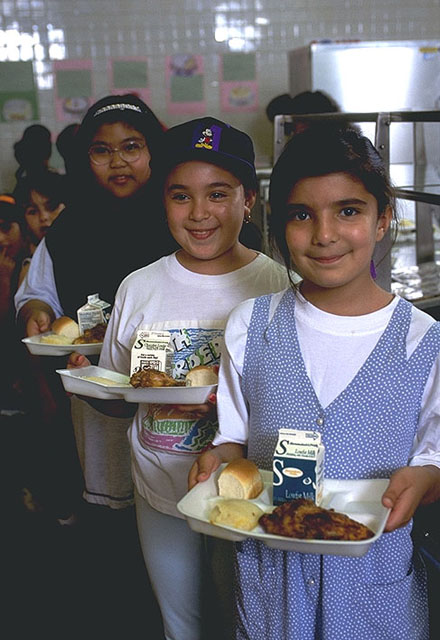 Why Biosecurity is Important?

	To protect our food supply and human health
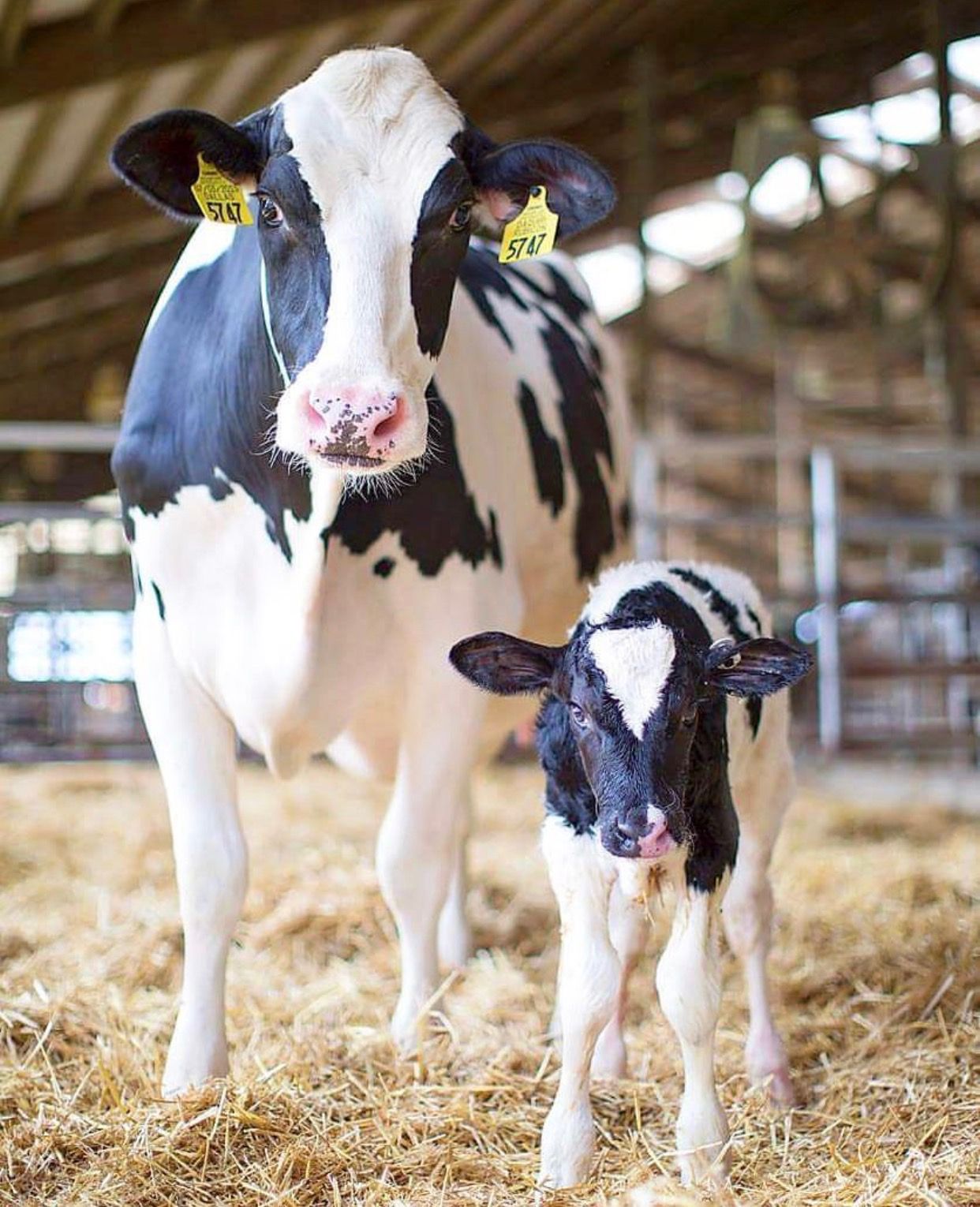 Why Biosecurity is Important?

	To protect animal health
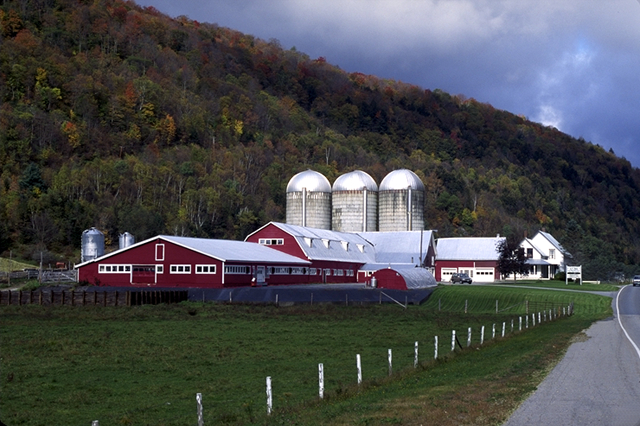 Why Biosecurity is Important?

	To protect the owner’s investment
Routes of Transmission
How disease is spread
aerosol
Droplets are passed through the air from one animal to another
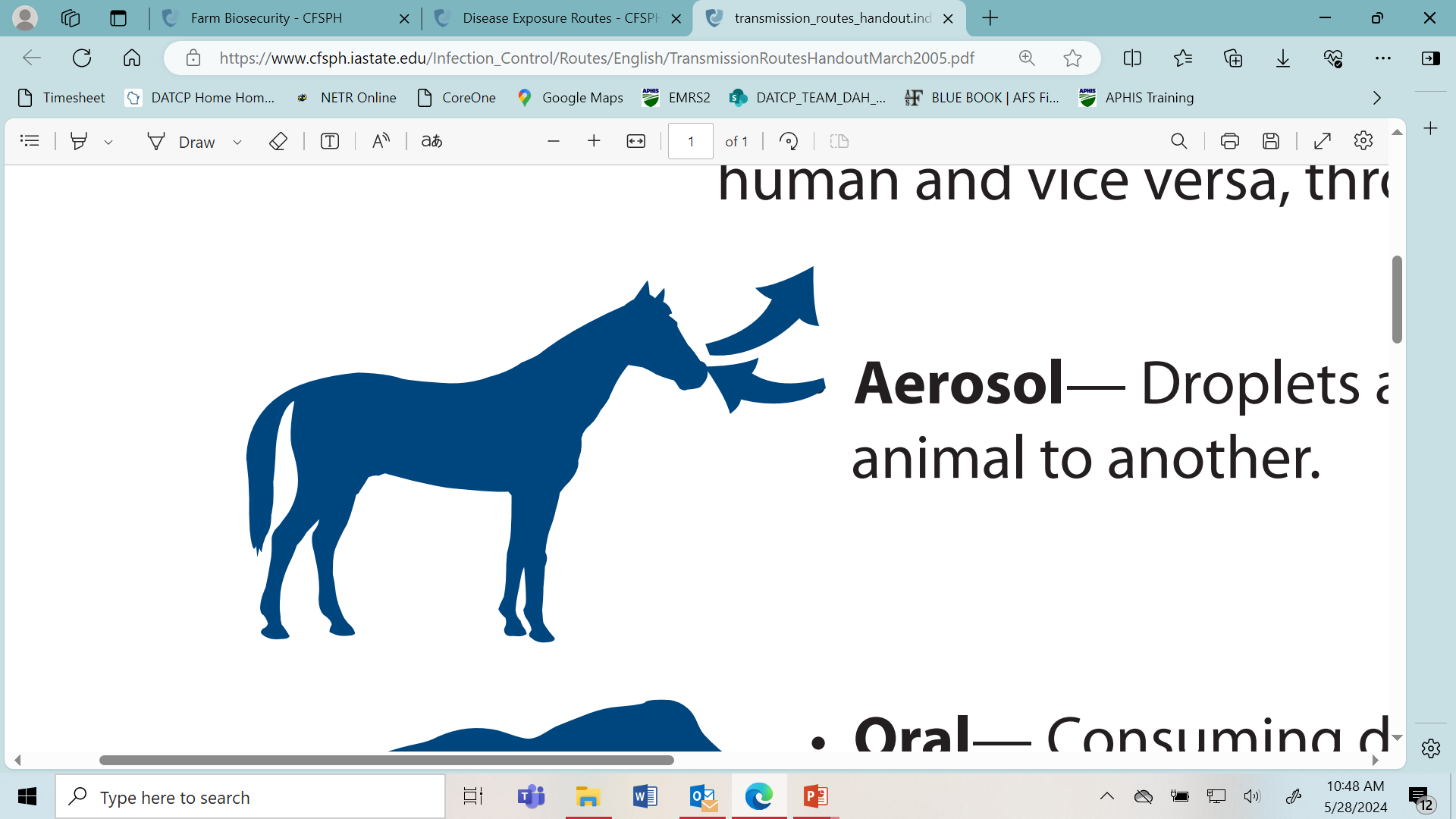 oral
Consuming disease causing agents via:
Contaminated feed or water
Contaminated animal products ex. raw milk
Licking/chewing on contaminated objects
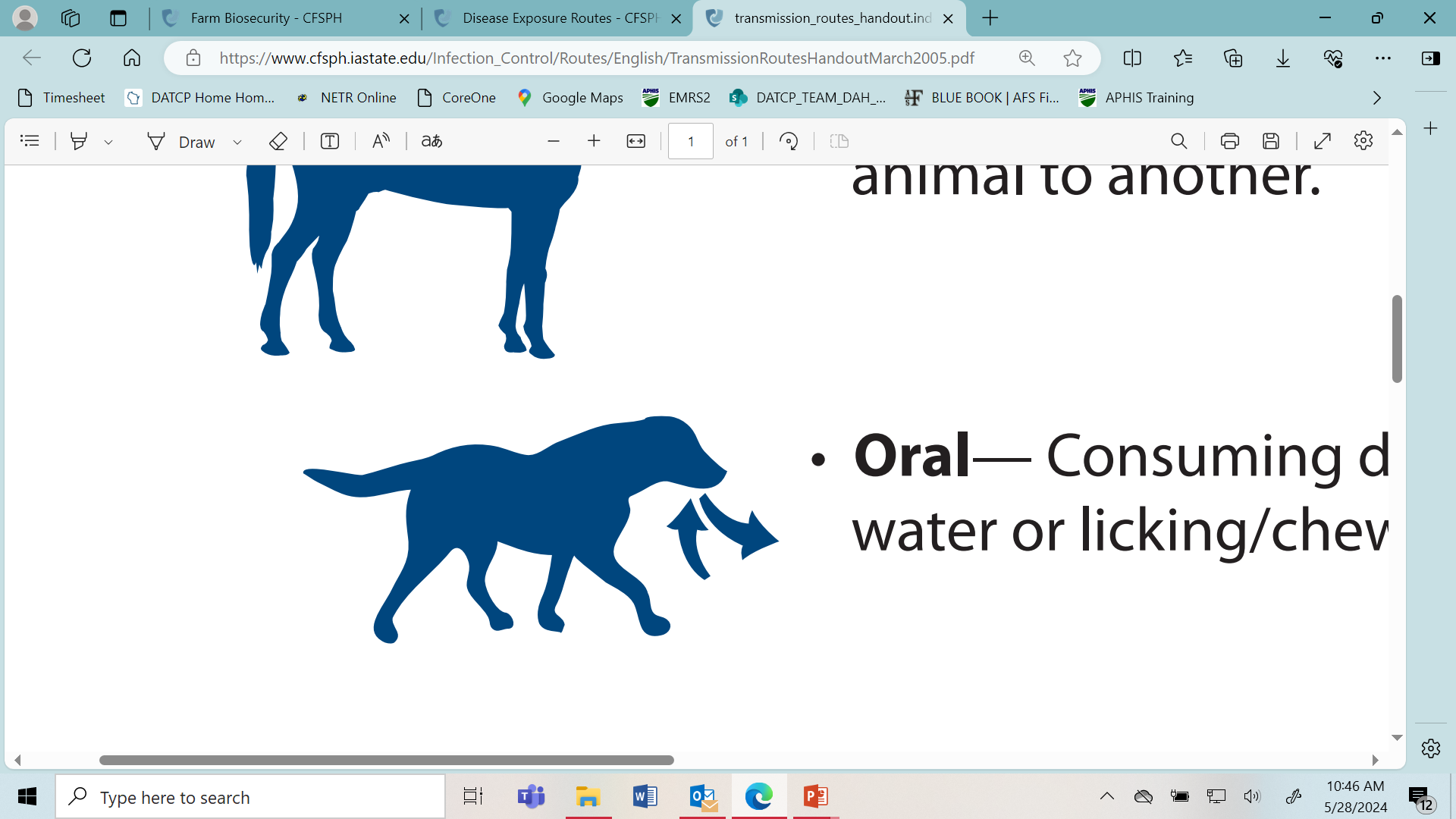 Direct contact
An animal is exposed when the disease agent directly touches:
Open wounds
Mucous membranes
Saliva
Nose to nose contact
Rubbing
Biting
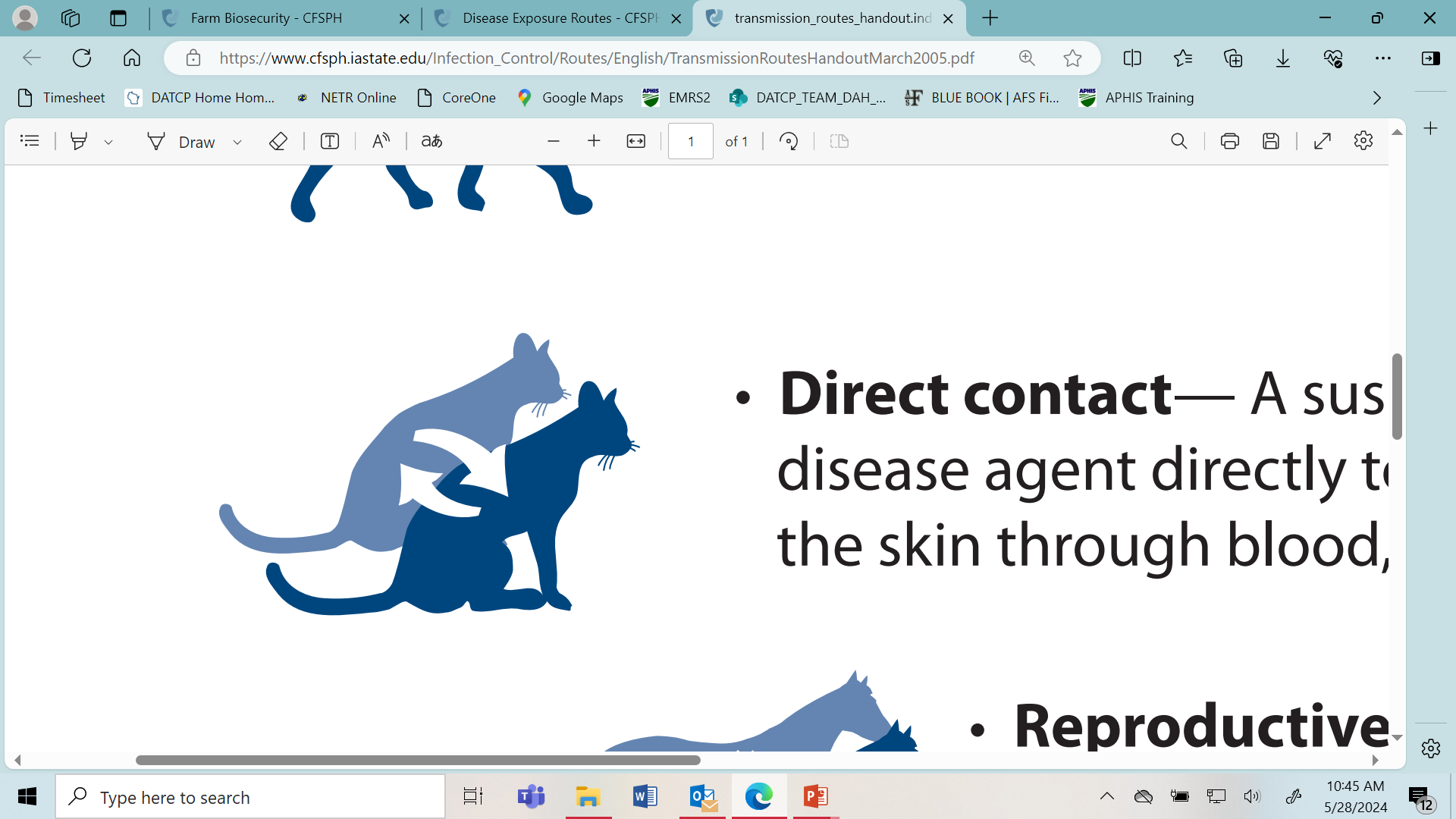 fomite
An inanimate object carrying a disease agent from one susceptible animal to another
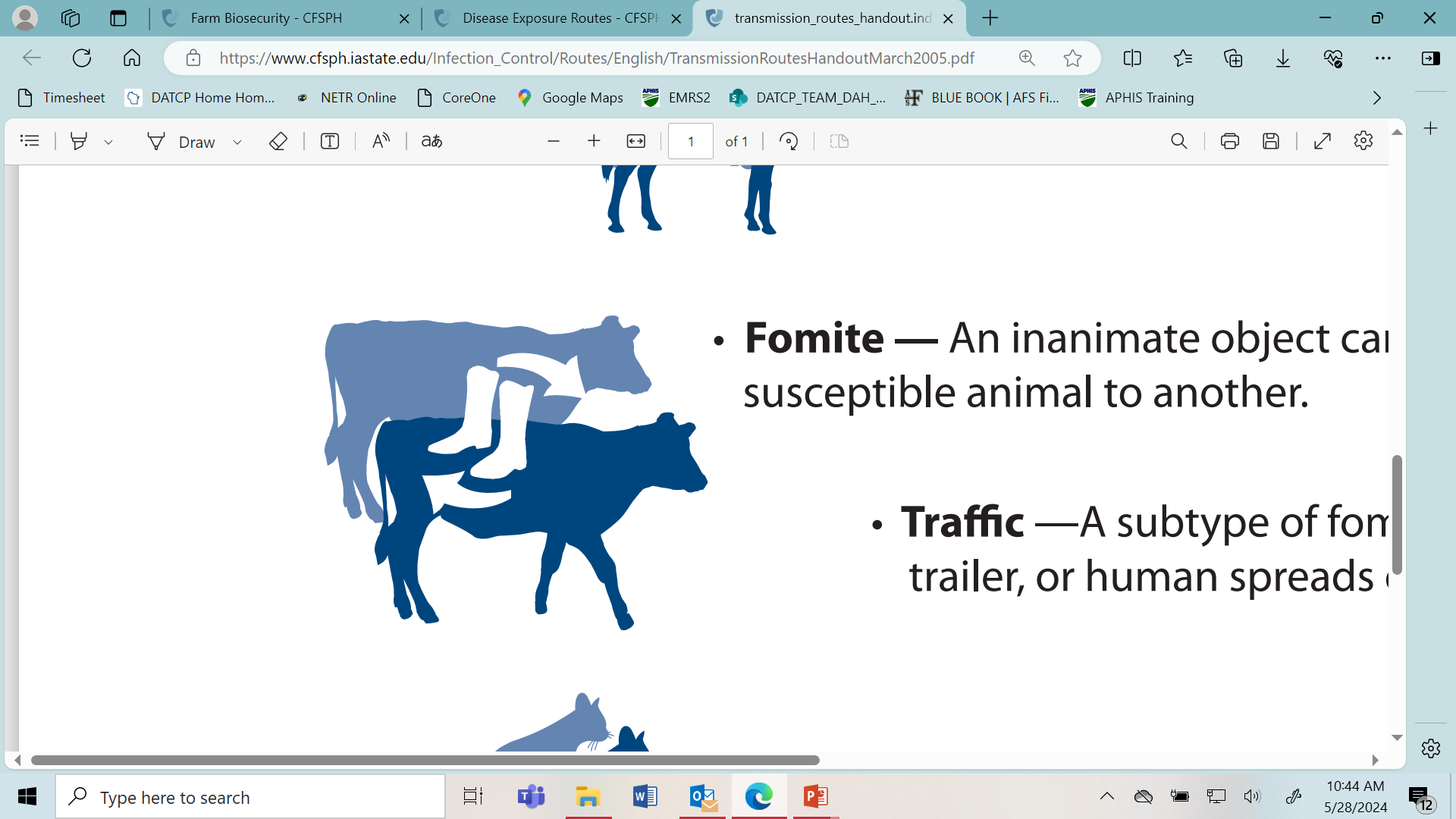 Vector-borne
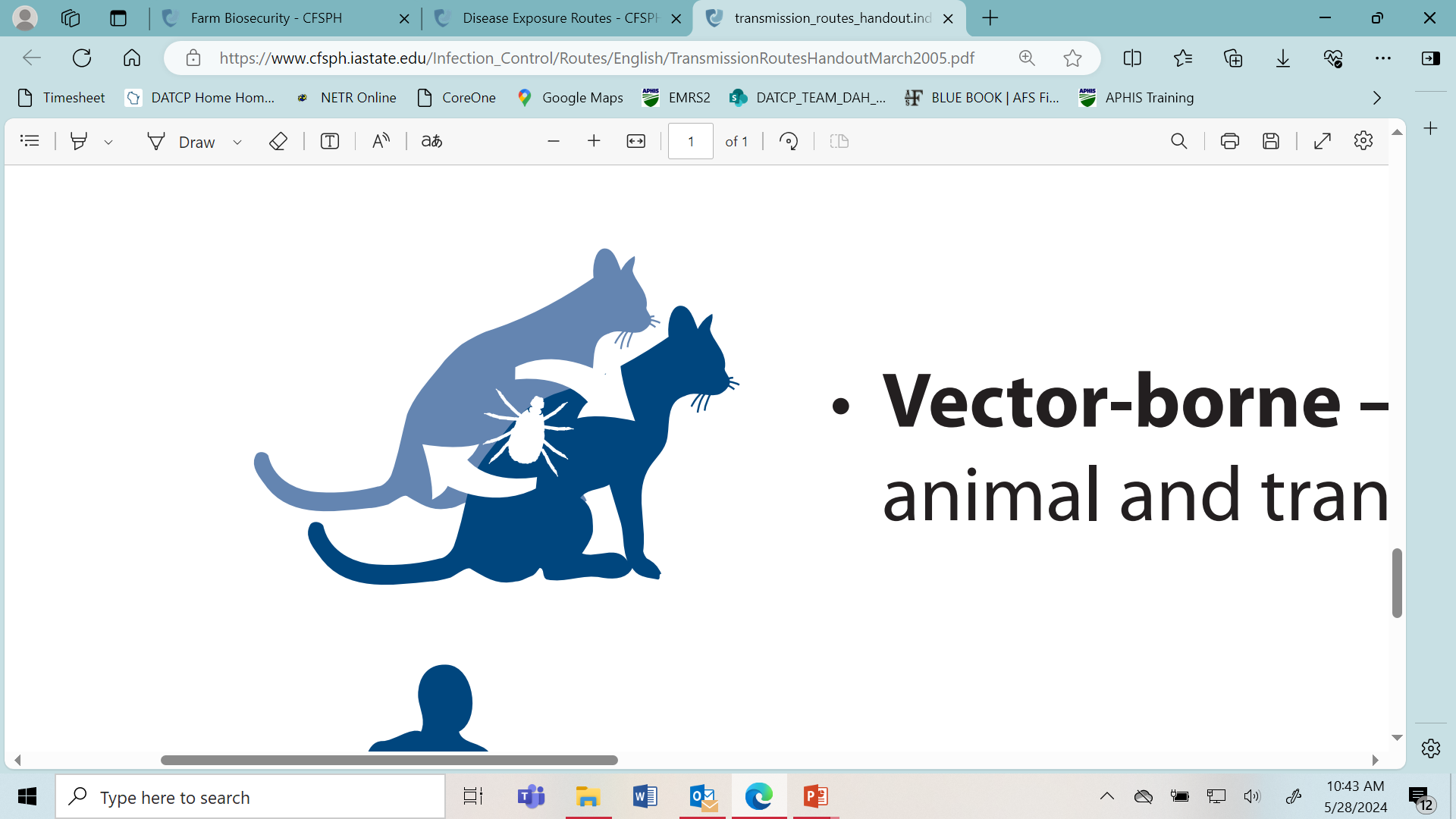 An insect acquires a disease agent from one animal and transmits it to another
Zoonotic
Diseases transmitted between animals and humans
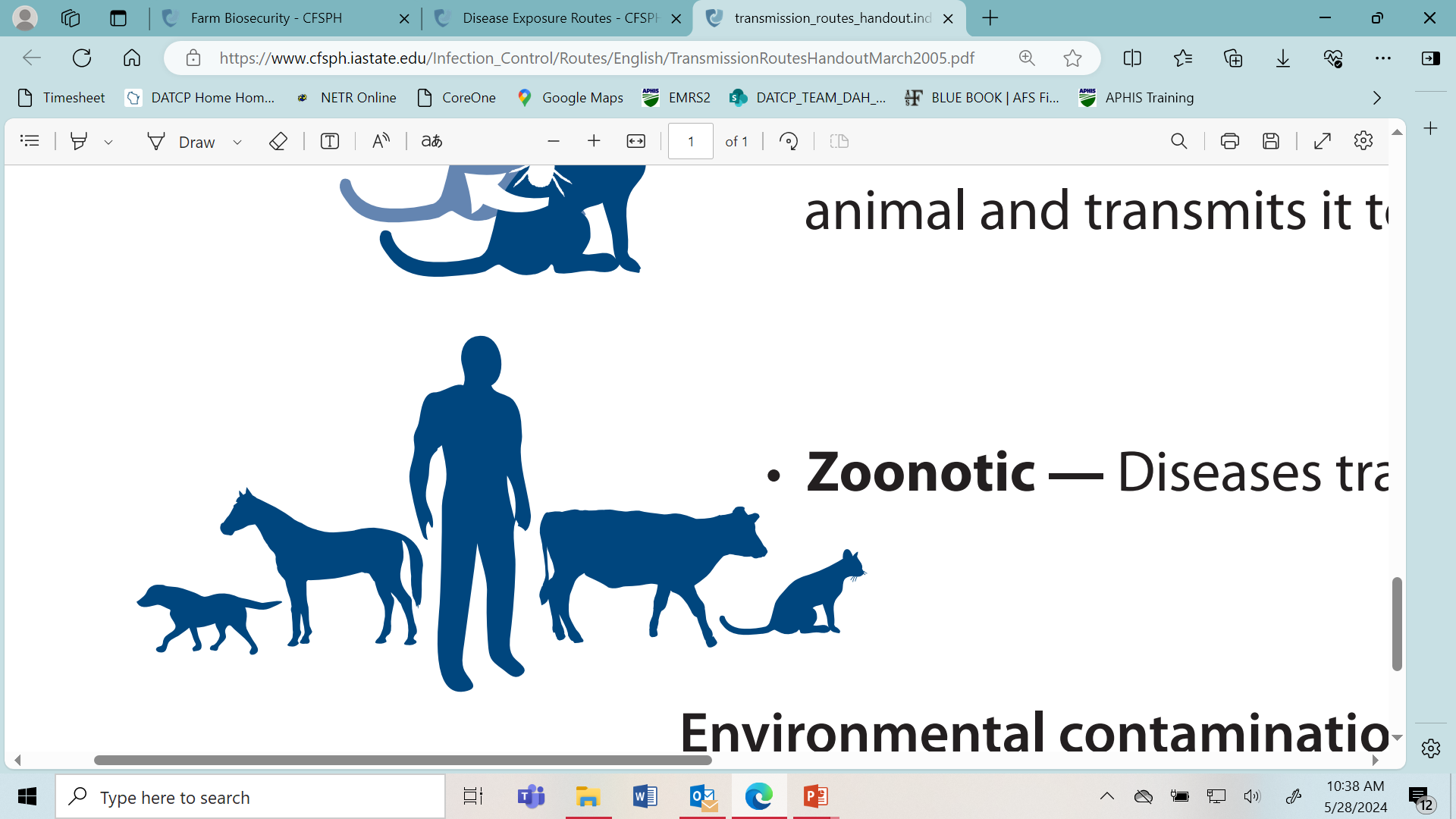 Important Livestock disease examples
How disease is spread
Highly pathogenic Avian influenza
Transmitted via:
Oral
Fomite
Direct contact
Aerosol
Vector-borne
Highly pathogenic Avian influenza - cattle
Known transmission routes as of May 2024:
Direct contact
Oral – virus may be present in raw milk
Fomite
Aerosol
Paratuberculosis (Johne’s Disease)
Transmitted via:
Oral
Direct contact - reproductive
Transmissible Encephalopathies (Mad Cow or BSE/CWD)
Transmitted via:
Oral
Fomite
Direct contact
Routine biosecurity practices
How to prevent spreading disease
Arriving at a farm
Ask for a farm’s specific biosecurity plan
If they have one, follow it!

Parking your vehicle
Designated parking area or 
Cleanest spot available
Avoid driving through animal areas or high farm traffic areas
Working in livestock buildings
Minimum biosecurity levels
Wear protective footwear (rubber boots or disposable shoe coverings)
Wear disposable or cloth coveralls
For each farm visited, new outerwear is advised after working with and around animals
Includes coat, hat, gloves, etc.
Have animals moved away from the work site, if possible
Have organic matter (manure) removed from work site, if possible
Working in outdoor livestock areas
Wear protective footwear (rubber boots or disposable shoe coverings)
Avoid wearing disposable shoe coverings in some conditions
Slippery conditions—ice or snow
Extended work or work on rough surfaces—shoe coverings will wear through
Equipment
Keep equipment on a clean surface
Use equipment/supplies that can be disinfected or are disposable
Bring only the required equipment for the job onto the farm
Protecting electronic equipment
It’s best to leave cell phones, tablets and cameras in your vehicle
If you need to have your electronic devices with you, protect them
Waterproof case
Ziploc bags
Cleaning & disinfecting
Stopping disease from spreading
Cleaning & Disinfecting Protocol

Clean all visible organic matter with water and a detergent
Disinfect 
Select a disinfectant appropriate for the disease of concern
Follow the disinfectant’s directions for concentration and contact time
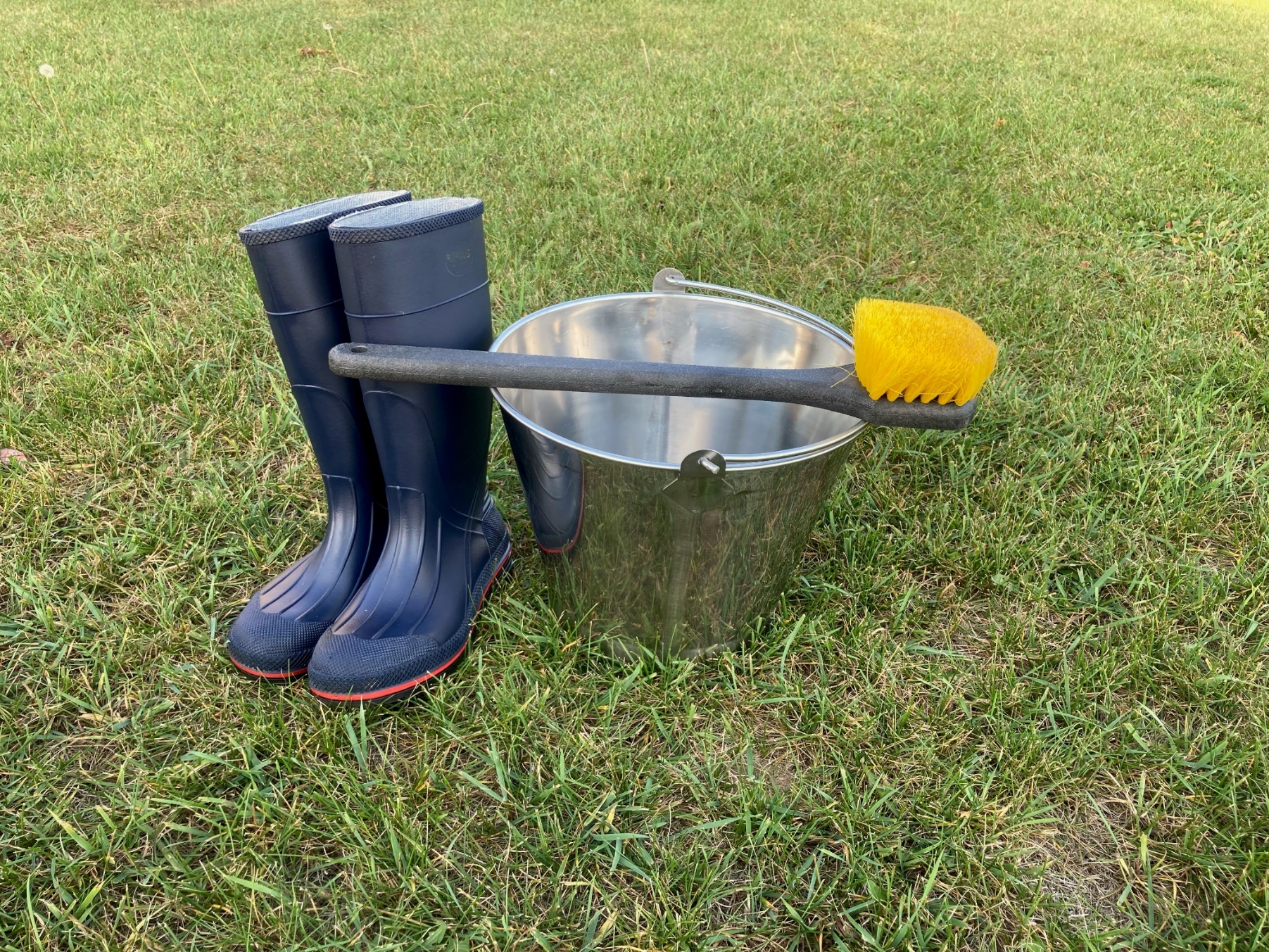 * Successful disinfection = little to no organic matter present
Disinfectant selection
DATCP approved disinfectants (general use) for boots and equipment:
Virkon S®
Trek-Trol® or comparable phenolic disinfectant-cleaner
*Broad spectrum bacteriocidial, fungicidal & virucidal

Lysol®  or other similar broad spectrum disinfecting spray or wipes (vehicle interior and other small surfaces)
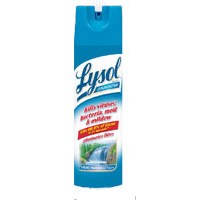 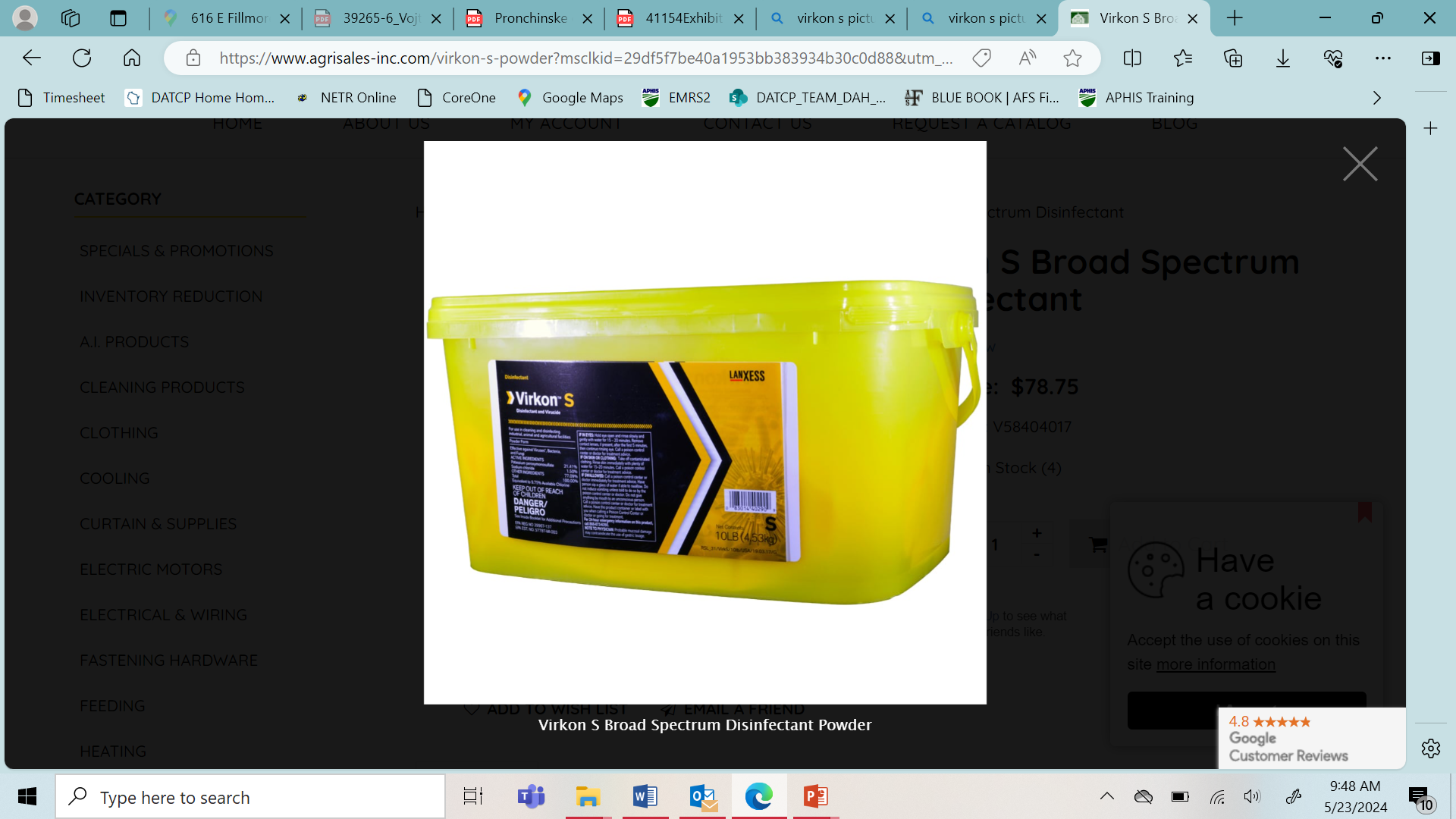 Disinfectant Concentration & Contact time
*Non-enveloped viruses: adenovirus, epizootic hemorrhagic disease virus (EHD), foot and mouth disease virus (FMD), hepatitis A virus, norovirus, parvovirus, rabbit hemorrhagic disease virus, rotavirus
Cleaning & Disinfecting Protocol

Clean and disinfect equipment and boots prior to returning them to your vehicle
OR
Bag equipment for later disinfection and spray disinfect on the outside of the bag


Wash hands with soap & water 
	or use hand sanitizer
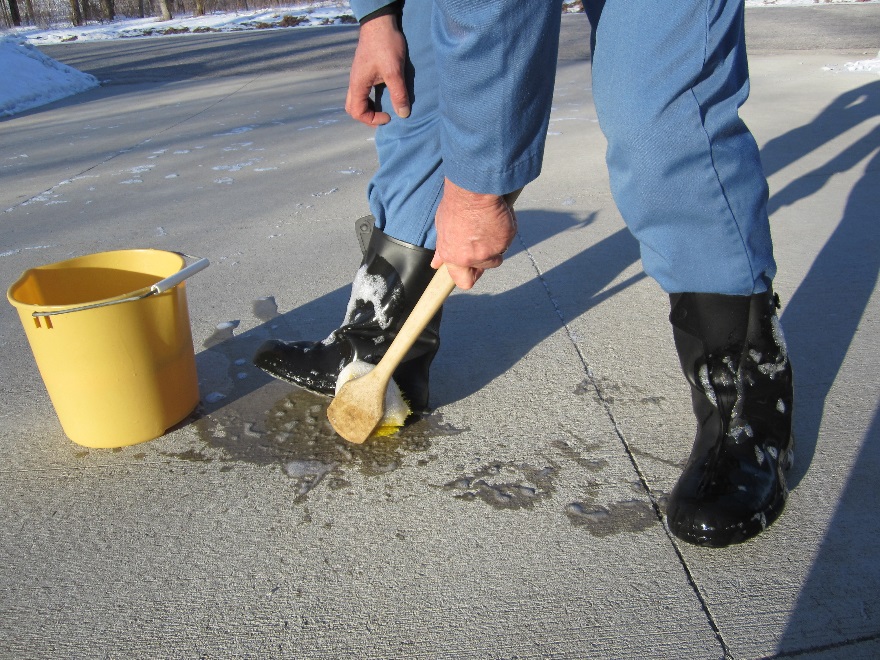 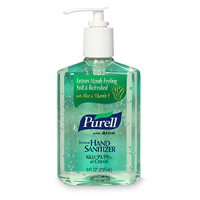 Cleaning & Disinfecting Protocol

Remove outermost layer of clothing and dispose of or store for laundering
Keep clean clothing in “clean” container 
After use, place dirty clothing into “dirty” container
Launder all clothing with hot water and detergent between uses
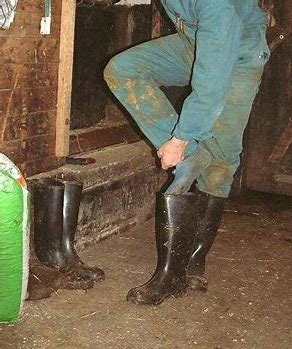 Vehicle C&D

Follow farm’s protocol for vehicles exiting and entering the farm

May be appropriate to take your vehicle through a car wash prior to visiting another farm
Pay special attention to contaminated areas like tires and undercarriage
Take-Home Message

You do not want to be the method of disease transmission from one farm to another.

Good biosecurity practices will help you accomplish this.

Biosecurity is based on:
Protective wear
Cleaning
Disinfecting
Resources
Iowa State – The center for food security & public health
Infection control and Prevention 
https://www.cfsph.iastate.edu/infection-control/ 
Cleaning & Disinfection
https://www.cfsph.iastate.edu/infection-control/disinfection/ - 
WI DATCP Division of animal Health
Basic biosecurity 
https://datcp.wi.gov/Pages/Programs_Services/BasicBiosecurity.aspx -
Division of Animal Health
(608) 224-5012 - DATCP Home Basic Biosecurity (wi.gov)
Wisconsin Department of Agriculture, Trade and Consumer Protection (DATCP)
May 2024